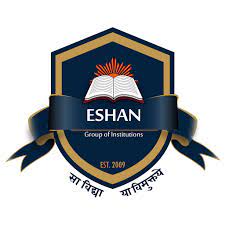 ESHAN COLLEGE OF ENGINEERING, MATHURA
Mathematical Induction
By: Rajendra Singh
Assistant Professor
Computer Science & Engineering
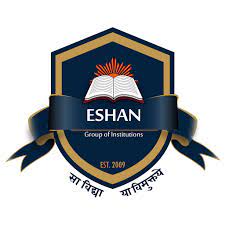 ESHAN COLLEGE OF ENGINEERING, MATHURA
Mathematical Induction: Example
Show that any postage of ≥ 8¢ can be
			obtained using 3¢ and 5¢ stamps.
First check for a few particular values:
	8¢		=	3¢ + 5¢
	9¢ 		=	3¢ + 3¢ + 3¢
	10¢	=	5¢ + 5¢
	11¢	=	5¢ + 3¢ + 3¢
	12¢	=	3¢ + 3¢ + 3¢ + 3¢
How to generalize this?
By: Rajendra Singh
Assistant Professor
Computer Science & Engineering
2
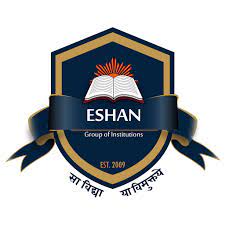 ESHAN COLLEGE OF ENGINEERING, MATHURA
Mathematical Induction: Example
Let P(n) be the sentence “n cents postage can be
				obtained using 3¢ and 5¢ stamps”.
Want to show that 
		“P(k) is true” implies “P(k+1) is true” 
							for any k ≥ 8¢.
2 cases: 1) P(k) is true and 
				the k cents 	contain at least one 5¢.
			 2) P(k) is true and 
				the k cents 	do not contain any 5¢.
By: Rajendra Singh
Assistant Professor
Computer Science & Engineering
3
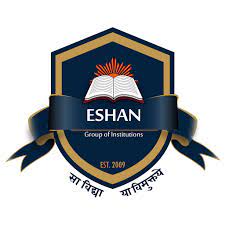 ESHAN COLLEGE OF ENGINEERING, MATHURA
Mathematical Induction: Example
Case 1: k cents contain at least one 5¢ coin.



Case 2: k cents do not contain any 5¢ coin.
		Then there are at least three 3¢ coins.
Replace 5¢ coin by two 3¢ coins
k cents
k+1 cents
5¢
3¢
3¢
Replace three 3¢ coins by two 5¢ coins
k cents
k+1 cents
3¢
3¢
3¢
5¢
5¢
By: Rajendra Singh
Assistant Professor
Computer Science & Engineering
4
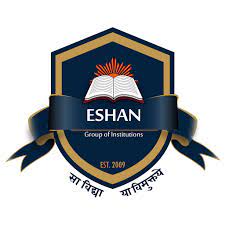 ESHAN COLLEGE OF ENGINEERING, MATHURA
Domino Effect
Mathematical induction works like domino effect:



Let P(n) be “The nth domino falls backward”.
If	(a) “P(1) is true”;
		(b) “P(k) is true” implies “P(k+1) is true” 
	Then P(n) is true for every n
By: Rajendra Singh
Assistant Professor
Computer Science & Engineering
5
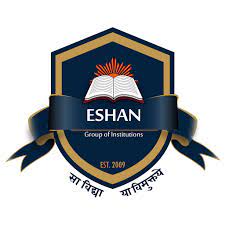 ESHAN COLLEGE OF ENGINEERING, MATHURA
Principle of Mathematical Induction
Let P(n) be a predicate defined for 							     integers n.
Suppose the following statements are true:
		1. Basis step:
			P(a) is true for some fixed aZ .
		2. Inductive step: For all integers k ≥ a,
			if P(k) is true then P(k+1) is true.
Then for all integers n ≥ a, P(n) is true.
By: Rajendra Singh
Assistant Professor
Computer Science & Engineering
6
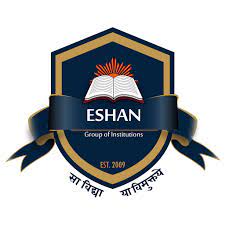 ESHAN COLLEGE OF ENGINEERING, MATHURA
Example: Sum of Odd Integers
Proposition:  1 + 3 + … + (2n-1) = n2 
						for all integers n≥1.
Proof (by induction):
	1) Basis step: 
		The statement is true for n=1:  1=12 .
	2) Inductive step:
		Assume the statement is true for some k≥1
					(inductive hypothesis) , 
		show that it is true for k+1 .
By: Rajendra Singh
Assistant Professor
Computer Science & Engineering
7
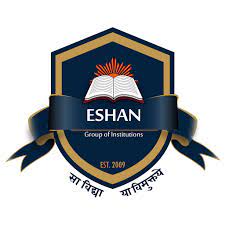 ESHAN COLLEGE OF ENGINEERING, MATHURA
Example: Sum of Odd Integers
Proof (cont.):
The statement is true for k: 
			1+3+…+(2k-1) = k2			    (1)	
We need to show it for k+1: 
		1+3+…+(2(k+1)-1) = (k+1)2		    	     (2)
Showing (2):
	 1+3+…+(2(k+1)-1) = 1+3+…+(2k+1) =
				        1+3+…+(2k-1)+(2k+1)  = 
						  k2+(2k+1) = (k+1)2 .
We proved the basis and inductive steps,  
   so we conclude that the given statement true.    ■
by (1)
By: Rajendra Singh
Assistant Professor
Computer Science & Engineering
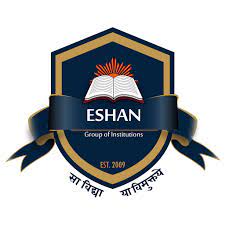 ESHAN COLLEGE OF ENGINEERING, MATHURA
Important theorems proved by mathematical induction
Theorem 1 (Sum of the first n integers):
	For all integers n≥1,


Theorem 2 (Sum of a geometric sequence):
	For any real number r except 1, and any integer n≥0,
By: Rajendra Singh
Assistant Professor
Computer Science & Engineering
9
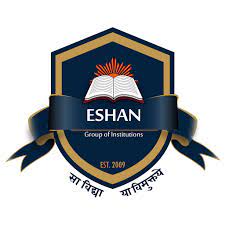 ESHAN COLLEGE OF ENGINEERING, MATHURA
Example (of sum of the first n integers)
In a round-robin tournament each of the n teams plays every other team exactly once.
   What is the total number of games played?

Solution on the board.
By: Rajendra Singh
Assistant Professor
Computer Science & Engineering
10
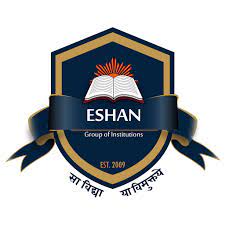 ESHAN COLLEGE OF ENGINEERING, MATHURA
Proving a divisibility property by mathematical induction
Proposition: For any integer n≥1, 
					7n - 2n is divisible by 5.	  (P(n)) 
Proof (by induction): 
	1) Basis step: 
		The statement is true for n=1: 		  (P(1))
			71 – 21 = 7 - 2 = 5 is divisible by 5.
	2) Inductive step:
	Assume the statement is true for some k≥1	  (P(k))
					(inductive hypothesis) ; 
	show that it is true for k+1 .		       (P(k+1))
By: Rajendra Singh
Assistant Professor
Computer Science & Engineering
11
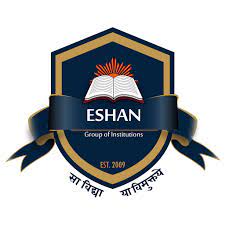 ESHAN COLLEGE OF ENGINEERING, MATHURA
Proving a divisibility property by mathematical induction
Proof (cont.):   We are given that
P(k):		 7k - 2k is divisible by 5.	         		        (1)
	Then 7k - 2k = 5a   for some aZ .  (by definition)    (2)
 We need to show: 
P(k+1):	7k+1 - 2k+1 is divisible by 5. 	   	            (3)
	 7k+1 - 2k+1 = 7·7k - 2·2k = 5·7k + 2·7k - 2·2k 
			= 5·7k + 2·(7k - 2k)  =  5·7k + 2·5a  (by (2))
			= 5·(7k + 2a) which is divisible by 5. (by def.)
Thus, P(n) is true by induction.			    ■
By: Rajendra Singh
Assistant Professor
Computer Science & Engineering
12